VU Medicinos fakulteto studento kortelės paruošimo naudojimui instrukcija

1. Užpildykite kortelę asmenine informacija:
pirmoje, Vardas ir pavardė eilutėje, ištrinkite tekstą JONAS JONAITIS ir jo vietoje įrašykite savo vardą bei pavardę;
antroje, Studijų programa eilutėje, ištrinkite tekstą STUDIJŲ PROGRAMA ir jo vietoje įrašykite jūsų studijuojamos programos pavadinimą (pavyzdžiui, ODONTOLOGIJA).
2. Atsispausdinkite šį lapą (A4 formatas) bei išsikirpkite kortelę (kirpimo linija turi sutapti su pilku kontūru).
3. Tam, kad kortelė ilgiau išlaikytų reprezentacinį vaizdą, ją rekomenduojama nešioti įdėtą į vardinių kortelių dėklą kietu paviršiumi.
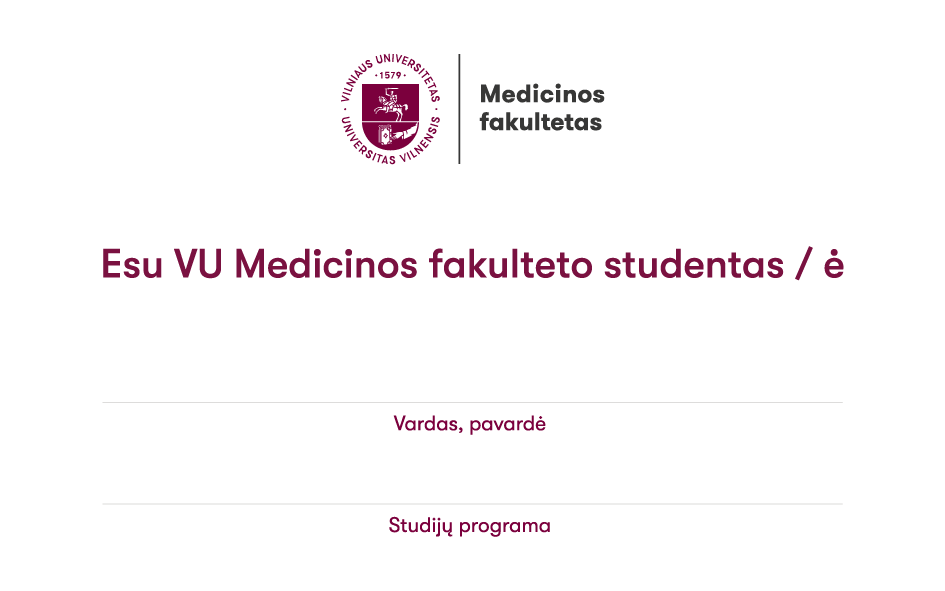 JONAS JONAITIS
STUDIJŲ PROGRAMA